Ontology Visualization Methods
Valentina Ivanova
Massimiliano Raciti

Ontologies and Ontology Engineering Course
Department of Computer and Information Science (IDA)
Linköping University
Sweden
June 13, 2011
1
[Speaker Notes: Detta är en mall för att göra Poweritem presentationer.
Du skriver in din rubrik på första sidan.
För att skapa nya sidor, tryck Ctrl+M. Skriv sedan in din text.
Om du vill ha fast datum, eller ändra författarnamn, gå in under Visa, Sidhuvud och Sidfot.
Vill du använda hörnet med loggan över en utfallande bild, gå in på Bildbakgrund och kopiera. Klistra sedan in på den sida du vill ha den.]
Overview
Ontology Engineering
Introduction
Visualization requirements
Ontology Visualization
Indented List
Node-Link and Tree
Zoomable Visualization
Space Filling
Focus+Context or Distortion
3D Information Landscapes
Ontology Alignment Visualization
Visualization requirements
Linked Trees Widgets
Graph Visualization
Treemap-based
Conclusion
Department of Computer and Information Science (IDA) Linköping university, Sweden
June 13, 2011
2
Introduction
Semantic web and Ontology Engineering
Data storage
Data management
Data retrieval
Interoperability

Ontology: ”explicit specification of a conceptualization” (Gruber, 1993)
Mathematical formulation (Amann and Fondulaki, 1999)
                  set of classes
                  set of slots 
                         set of inheritance relationships
               set of class instances
Department of Computer and Information Science (IDA) Linköping university, Sweden
13 June 2011
3
IntroductionOntology Engineering
Three main areas of interest
Ontology Description
How to describe an ontology

Ontology Editing
Building
Editing
Alignment 
Debugging 

Ontology Visualization
Supporting editing
Navigation
Exploration
Search
Department of Computer and Information Science (IDA) Linköping university, Sweden
June 13, 2011
4
Ontology VisualizationRequirements
At design process…
Which information should be represented?
Which kind of questions should the ontology answer?
Who will use the ontology?
Requirements based on user expectation:
Understandability
Simplicity
Readability
Flexibility
Overview-Detail
Structure/relationship
Hierarchical structure
Taxonomy information
Search/filter functions
Performance
Department of Computer and Information Science (IDA) Linköping university, Sweden
June 13, 2011
5
Visualization TechniquesElements to Visualize
Classes
Instances
Taxonomy (Isa relation)
Multiple Inheritance
Role Relations
Properties
Department of Computer and Information Science (IDA) Linköpings universitet, Sweden
June 13, 2011
6
Overview
Ontology Engineering
Introduction
Visualization requirements
Ontology Visualization
Indented List
Node-Link and Tree
Zoomable Visualization
Space Filling
Focus+Context or Distortion
Information Landscapes
Ontology Alignment Visualization
Visualization requirements
Linked Trees Widgets
Graph Visualization
Treemap-based
Conclusion
Department of Computer and Information Science (IDA) Linköping university, Sweden
June 13, 2011
7
Ontology VisualizationVisualization Type
Indented List
Node–Link and Tree
Zoomable Visualization
Space-filling
Focus + Context or Distortion
3D Information Landscapes



2D
3D
Department of Computer and Information Science (IDA) Linköpings universitet, Sweden
June 13, 2011
8
Ontology VisualizationTask support
Overview
Zoom
Filter
Details-on-Demand
Relate
History
Department of Computer and Information Science (IDA) Linköpings universitet, Sweden
June 13, 2011
9
Indented List
Tree-like view
Nodes = Classes
Children classes indented under their parents
Role relations supported through properties
Examples: Protégé Class Browser, OntoRama, OntoEdit
Department of Computer and Information Science (IDA) Linköpings universitet, Sweden
June 13, 2011
10
Indented ListAdvantages and Disadvantages
Advantages:
Simplicity of implementation and presentation
Familiarity to the user
Clear view of class names and their hierarchy
Quick browsing
Disadvantages:
A tree, not a graph, representation
Inevident multiple inheritance
Poor space filling
Hard to see siblings when subhierarchies are expanded
Department of Computer and Information Science (IDA) Linköpings universitet, Sweden
June 13, 2011
11
Node-Link and Tree
Set of interconnected 
nodes
Color and size coding 
for classes and instances
Clear presentation of 
multiple inheritance
Labeled links for the role relations
Examples: 
2D – OntoViz, IsaViz, SpaceTree, OntoTrack,  GoSurfer, GOBar
3D – Cone Tree, Reconfigurable Disk Tree, Tree Viewer, OntoSphere
Department of Computer and Information Science (IDA) Linköpings universitet, Sweden
June 13, 2011
12
Node-Link and Tree – OntoViz
Department of Computer and Information Science (IDA) Linköpings universitet, Sweden
June 13, 2011
13
Node-Link and Tree – fviz
Department of Computer and Information Science (IDA) Linköpings universitet, Sweden
June 13, 2011
14
Node-Link and Tree – OntoSphere
Selected class and its subtrees
Details on a single concept
Department of Computer and Information Science (IDA) Linköpings universitet, Sweden
June 13, 2011
15
Node-Link and TreeAdvantages and Disadvantages
Advantages:
Intuitive presentation
Good hierarchical structure overview
Disadvantages:
Inefficient use of the screen space
Scrolling needed for big and deep structures 
Display is cluttered when many nodes are visible

Improvements:
Expansion and retraction of subhierarchies
Filtering 
3D
Department of Computer and Information Science (IDA) Linköpings universitet, Sweden
June 13, 2011
16
Zoomable Visualization
Lower hierarchy levels are nested inside their parents 
Color and size coding 
for classes and instances
Examples:
2D – Grokker, Jambalaya, CropCircles
3D – Information Cube, Information Pyramids, Gopher VR
Department of Computer and Information Science (IDA) Linköpings universitet, Sweden
June 13, 2011
17
Zoomable Visualization – Jambalaya
Department of Computer and Information Science (IDA) Linköpings universitet, Sweden
June 13, 2011
18
Zoomable VisualizationAdvantages and Disadvantages
Advantages:
Effectively locating a specific node
Disadvantages:
Ineffective hierarchical structure overview
Labels overlap when many nodes are visible
Unobvious parent node

Improvements:
Navigational cues
Hierarchical cues
Department of Computer and Information Science (IDA) Linköpings universitet, Sweden
June 13, 2011
19
Space-filling
The whole screen
 space is used

The sizes of the nodes  
are proportional to 
a selected property

Lower level nodes are 
placed inside their
parent nodes

Examples:
2D – TreeMaps, SequoiaView, Information Slices
3D - BeamTrees
Department of Computer and Information Science (IDA) Linköpings universitet, Sweden
June 13, 2011
20
Space-filling – Information Slices
Department of Computer and Information Science (IDA) Linköpings universitet, Sweden
June 13, 2011
21
Space-filling – BeamTrees
Department of Computer and Information Science (IDA) Linköpings universitet, Sweden
June 13, 2011
22
Space-fillingAdvantages and Disadvantages
Advantages:
Quick browsing
Easily identifiable areas with many/few classes/instances
Overview of instances related to some property
Disadvantages:
Significant cognitive effort is required to extract the actual hierarchical structure
Unfamiliar layout
Department of Computer and Information Science (IDA) Linköpings universitet, Sweden
June 13, 2011
23
Focus + Context or Distortion
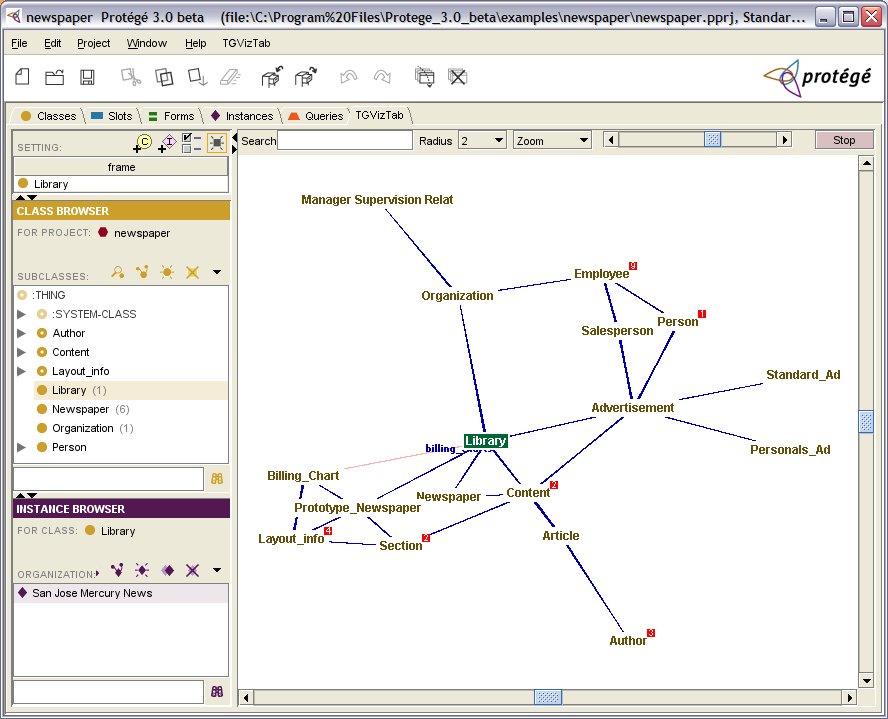 Distorting the view 
of the graph in order 
to combine context 
and focus
The node in focus is
 usually placed in the 
center of the view
Other nodes are presented around, reduced in size
Examples:
2D – 2D Hyperbolic Tree, StarTree, OntoRama, MoireGraphs, TGVizTab, Bifocal Tree, OZONE
3D – 3D Hyperbolic Tree
Department of Computer and Information Science (IDA) Linköpings universitet, Sweden
June 13, 2011
24
Focus + Context or Distortion – OZONE
Department of Computer and Information Science (IDA) Linköpings universitet, Sweden
June 13, 2011
25
Focus + Context or Distortion – 3DHyperbolicTree
Department of Computer and Information Science (IDA) Linköpings universitet, Sweden
June 13, 2011
26
Focus + Context or DistortionAdvantages and Disadvantages
Advantages:
Provides global overview
Displays many nodes at once
Easy to display details of interest
Disadvantages:
No constant position of the nodes
The distance to the center does not correspond to the node level
Indistinguishable presentation of the hierarchical structure
Display is cluttered when the role relations are visible
Department of Computer and Information Science (IDA) Linköpings universitet, Sweden
June 13, 2011
27
3D Information Landscapes
Common metaphor in the environments for document management
Documents are placed on a plane 
Color and size-coded 3D objects represent classes and instances
Department of Computer and Information Science (IDA) Linköpings universitet, Sweden
June 13, 2011
28
3D Information Landscapes – Harmony Information Landscape
Department of Computer and Information Science (IDA) Linköpings universitet, Sweden
June 13, 2011
29
3D Information LandscapesAdvantages and Disadvantages
Advantages:
An extra dimension for node properties and relation links presentation
Very intuitive
Disadvantages:
Nodes with many children are not clearly visualized
Zooming in and out is needed to see the entire subtree
Ineffective hyperlink visualization, due to cluttering
Labels overlap or occlude other objects
Department of Computer and Information Science (IDA) Linköpings universitet, Sweden
June 13, 2011
30
Overview
Ontology Engineering
Introduction
Visualization requirements
Ontology Visualization
Indented List
Node-Link and Tree
Zoomable Visualization
Space Filling
Focus+Context or Distortion
Information Landscapes
Ontology Alignment Visualization
Visualization requirements
Linked Trees Widgets
Graph Visualization
Treemap-based
Conclusion
Department of Computer and Information Science (IDA) Linköping university, Sweden
June 13, 2011
31
Ontology AlignmentIntroduction
Relating concepts from different ontologies
Ontology mapping:
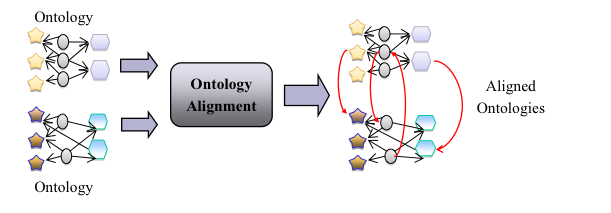 Department of Computer and Information Science (IDA) Linköping university, Sweden
June 13, 2011
32
Ontology AlignmentMatching Methods
Linguistic matching
Simple symbolic methods
Language-based text analysis
Constraint based
Use other information associated to the concept
Structure-based
Use part of the structure to derive mappings
Instance-based
Use instances to extend the structure-based method
Machine learning methods
Use statistical classifiers
User feedback driven methods
Department of Computer and Information Science (IDA) Linköping university, Sweden
June 13, 2011
33
Ontology AlignmentVisualization requirements
“analyze first; show the important; zoom; filter and analyze further; details on demand”

Process Driven Requirements
Engineering of features describing the elements to be matched
Search for and selection of matching candidates
Similarity computation to determine relatedness between the candidates
Mapping discovery and storage of results
Presentation and interpretation of the mapping and related information
User feedback
Department of Computer and Information Science (IDA) Linköping university, Sweden
June 13, 2011
34
Ontology AlignmentVisualization requirements
User Driven Requirements
Presentation of mappings with confidence and evidence
Navigation and exploration of ontologies
Overview of the results
Adjustable level of detail
Filtering capabilities (terms describing concepts, mapping confidence, etc.)
Confirming and rejecting automatically generated mappings
Collaboration capabilities
Group work capabilities
Saving and loading user’s changes
User feedback driven
Department of Computer and Information Science (IDA) Linköping university, Sweden
June 13, 2011
35
Ontology AlignmentLinked trees widgets
Tree widgets side by side
Mapping shown as
Lines connecting the matched nodes
List of matching pairs
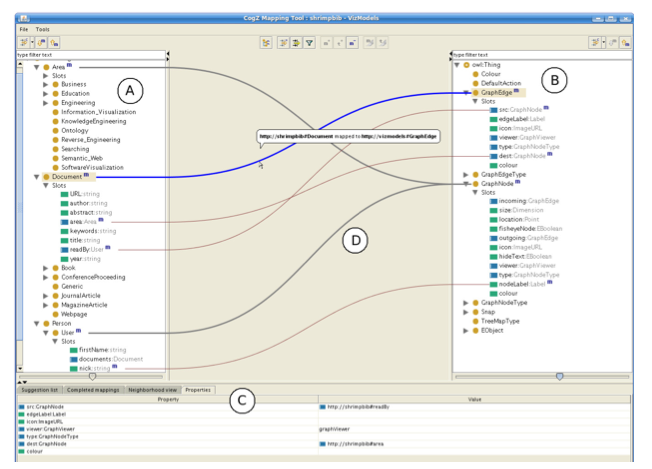 Tools
AgreementMaker
COMA++
COGZ
PROMPT
Figure: COGZ
Department of Computer and Information Science (IDA) Linköping university, Sweden
June 13, 2011
36
Ontology AlignmentLinked trees widgets
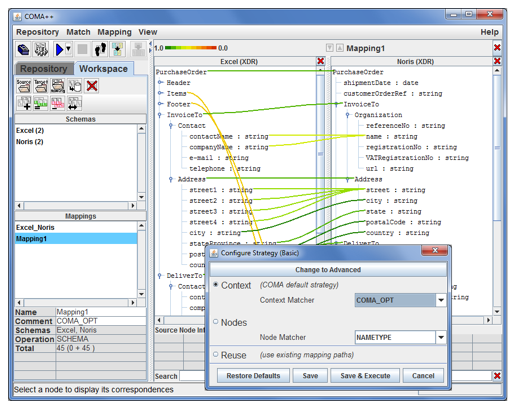 COMA++
Department of Computer and Information Science (IDA) Linköping university, Sweden
June 13, 2011
37
Ontology AlignmentLinked trees widgets
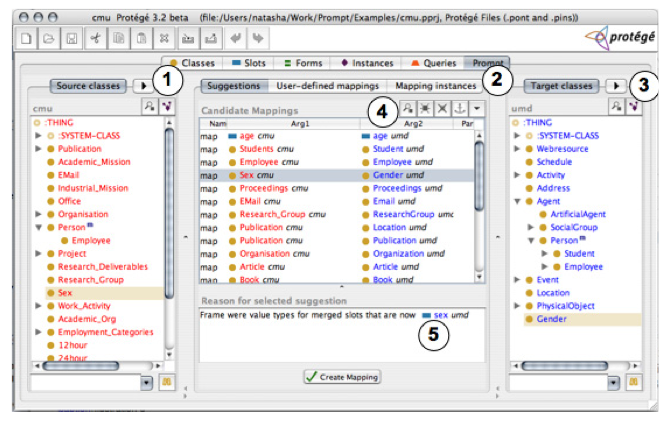 PROMPT
Department of Computer and Information Science (IDA) Linköping university, Sweden
June 13, 2011
38
Ontology AlignmentLinked trees widgets
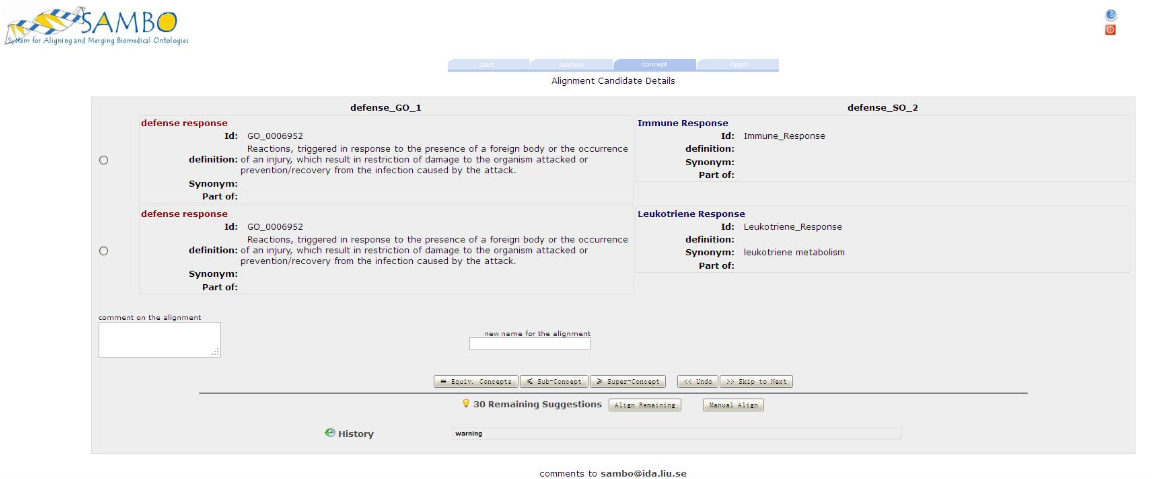 SAMBO
Department of Computer and Information Science (IDA) Linköping university, Sweden
June 13, 2011
39
Ontology AlignmentLinked trees widgets
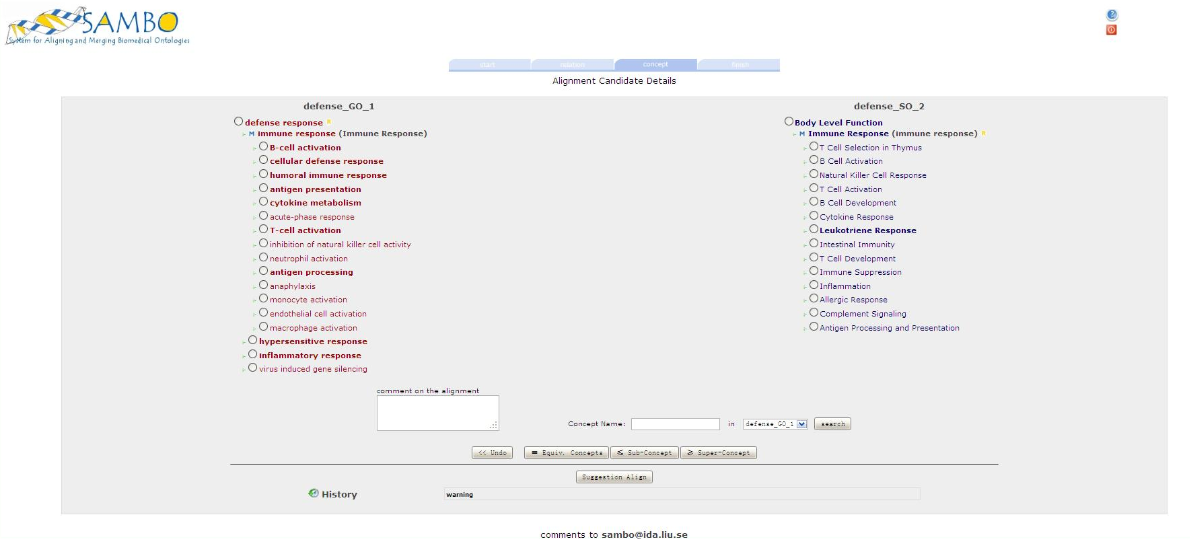 SAMBO
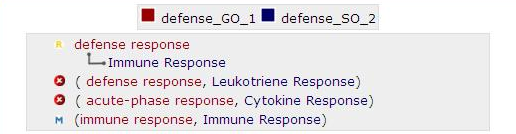 Department of Computer and Information Science (IDA) Linköping university, Sweden
June 13, 2011
40
Ontology AlignmentLinked trees widgets
Requirement fulfilment analysis

Presentation of mappings with confidence and evidence

Navigation and exploration of ontologies

Overview of the results

Adjustable level of detail

Filtering capabilities (terms describing concepts, mapping confidence, etc.)
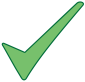 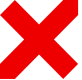 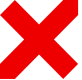 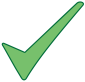 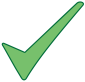 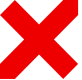 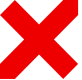 Department of Computer and Information Science (IDA) Linköping university, Sweden
June 13, 2011
41
Ontology AlignmentGraph Visualization
Graph widgets side by side
Mapping shown as
Additional links
Color encoding
List of matching pairs
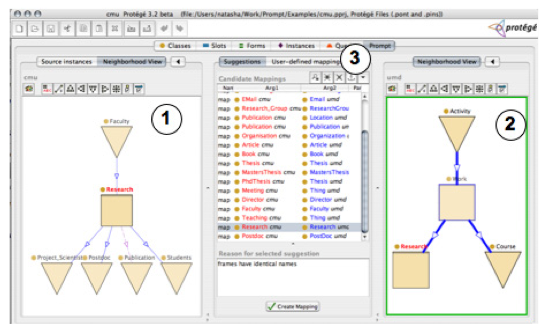 Tools
Optima
PROMPT
AlViz
PROMPT
PROMPT
Department of Computer and Information Science (IDA) Linköping university, Sweden
June 13, 2011
42
Ontology AlignmentGraph Visualization
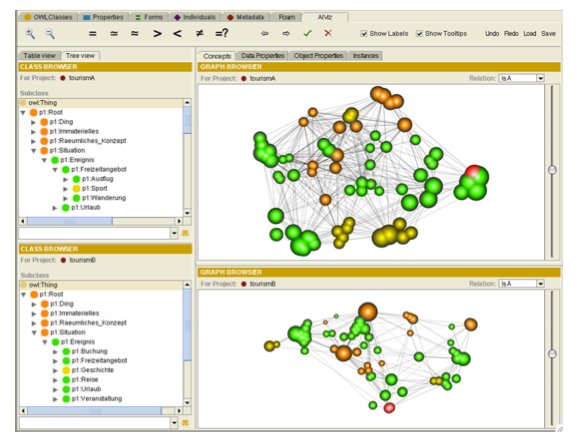 AlViz
Department of Computer and Information Science (IDA) Linköping university, Sweden
June 13, 2011
43
Ontology AlignmentGraph Visualization
Requirement fulfilment analysis

Presentation of mappings with confidence and evidence

Navigation and exploration of ontologies

Overview of the results

Adjustable level of detail

Filtering capabilities (terms describing concepts, mapping confidence, etc.)
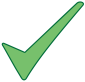 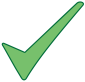 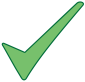 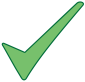 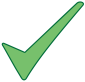 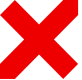 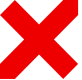 Department of Computer and Information Science (IDA) Linköping university, Sweden
June 13, 2011
44
Ontology AlignmentTreemap-based interfaces
Displayes hierarchical structured data as nested rectangles
A  branch is represented as a rectangle
Sub-branches are nested rectangles
The size of each rectangle depends from some property of the data
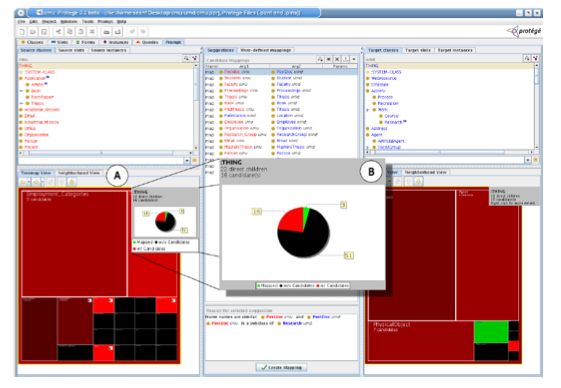 COGZ
Department of Computer and Information Science (IDA) Linköping university, Sweden
June 13, 2011
45
Ontology AlignmentTreemap-based interfaces
Requirement fulfilment analysis

Presentation of mappings with confidence and evidence

Navigation and exploration of ontologies

Overview of the results

Adjustable level of detail

Filtering capabilities (terms describing concepts, mapping confidence, etc.)
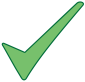 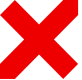 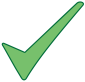 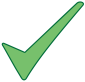 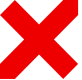 Department of Computer and Information Science (IDA) Linköping university, Sweden
June 13, 2011
46
Ontology AlignmentRequirement fulfilment summary
Department of Computer and Information Science (IDA) Linköping university, Sweden
June 13, 2011
47
Conclusion
Ontology visualization tools should contain multiple visualization techniques

Indented lists perform better that other visualization methods used for hierarchies

3D Landscapes need further studies

Mapping lists are always needed 

Filtering methods need to be improved
Department of Computer and Information Science (IDA) Linköping university, Sweden
June 13, 2011
48
References
Akrivi Katifori, Constantin Halatsis, George Lepouras, Costas Vassilakis, and Eugenia Giannopoulou. 2007. Ontology visualization methods—a survey. ACM Comput. Surv. 39, 4, Article 10 (November 2007)
Michael Granitzer, Vedran Sabol, Kow Weng Onn, Dickson Lukose, and Klaus Tochtermann. Ontology Alignment—A Survey with Focus on Visually Supported Semi-Automatic Techniques. Future Internet 2010, 2, 238-258
Katifori Akrivi, Torou Elena, Halatsis Constantin, Lepouras Georgios, and Vassilakis Costas. 2006. A Comparative Study of Four Ontology Visualization Techniques in Protege: Experiment Setup and Preliminary Results. In Proceedings of the conference on Information Visualization (IV '06)
Simone Kriglstein, User Requirements Analysis on Ontology Visualization.  Complex, Intelligent and Software Intensive Systems, International Conference, pp. 694-699, International Conference on Complex, Intelligent and Software Intensive Systems, 2009 
Monika Lanzenberger, Jennifer Sampson, and Markus Rester. Visualization in Ontology Tools. Complex, Intelligent and Software Intensive Systems, International Conference, pp. 705-711, International Conference on Complex, Intelligent and Software Intensive Systems, 2009 
Patrick Lambrix and He Tan. 2006. SAMBO-A system for aligning and merging biomedical ontologies. Web Semant. 4, 3 (September 2006), 196-206.
Department of Computer and Information Science (IDA) Linköping university, Sweden
June 13, 2011
49